CS 121: Lecture 17Efficient Computation: P
Madhu Sudan
https://madhu.seas.Harvard.edu/courses/Fall2020
Book: https://introtcs.org
{
The whole staff (faster response): CS 121 Piazza
How to contact us
Only the course heads (slower):  cs121.fall2020.course.heads@gmail.com
Announcements:
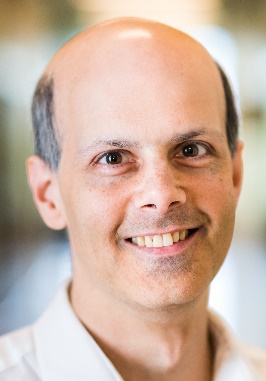 Where we are:


Part I: Circuits: 
Finite computation, 
quantitative study
Part II: Automata: 
Infinite restricted computation, quantitative study
Part III: Turing Machines: 
Infinite computation, qualitative study
Part IV: Efficient Computation: 
Infinite computation, quantitative study
Part V: Randomized computation: 
Extending studies to non-classical algorithms
Review of course so far
Today
Running time
Running time
RAM Model + Time
Time Hierarchy Theorem
Proof of Time Hierarchy Theorem
Proof of Time Hierarchy Theorem
Break: Think about CANTOR
Solution to “Break: Think about CANTOR”
Boolean Problems
Time Hierarchy Theorem
Proof of Time Hierarchy Theorem
Proof of Time Hierarchy Theorem
Extended Turing-Church Thesis
Summary of Lecture: